DIVISÃO DE ALIMENTAÇÃO ESCOLAR - MUNICÍPIO DE ASSIS – SP
PROGRAMA NACIONAL DE ALIMENTAÇÃO ESCOLAR – PNAE
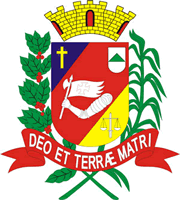 MÊS DE ABRIL 2024
CARDÁPIO: CRECHE
ZONA URBANA
PERIODO INTEGRAL
FAIXA ETÁRIA 1 a 3 anos
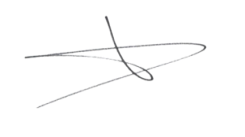 NUTRICIONISTA : EDUARDO PIMENTEL NICOLOSI  - CRN:11161
OBS. CARDÁPIO SUJEITO A ALTERAÇÃO
[Speaker Notes: OBS. CARDÁPIO SUJEITO A ALTERAÇÃO]